(vervroegde) Digitale overbrenging
Klankbordgroep (vervroegde) digitale overbrenging
Aanleiding
Kamermotie Segers (juni 2016): “Aw aanpassen aan digitale ontwikkelingen en eisen transparantie, i.h.b. door terugbrengen overbrengingstermijn”.

 Impactanalyse overbrenging 20 -> 10 jaar (aug 2017)
Nog beperkt ervaring met digitale overbrenging
Overbrenging beperkt openbaar materiaal, teruglenen, wob-verzoeken, selectie.

 Brief Minister Slob aan Tweede Kamer (juni 2018)
Termijn van 20 naar 10, geen terugwerkende kracht. 
“onderzoeken hoe vervroegde digitale overbrenging te stimuleren”.
Overbrenging: scharnierpunt voor informatiehuishouding en openbaarheid
(vervroegde) overbrenging?
Archiefwet:
Archieven ouder dan 10 jaar
Archiefblokken van maximaal 10 jaar
Vervroegd overbrengen
Opschorting van overbrenging
Besluit beperking openbaarheid
Waarom staat dit in het Meerjarenplan Informatiehuishouding Rijk? (Woo)
Planning wetsvoorstel Archiefwet 2020
Tot zomer
2019
2e helft 
2019
2020
Daarna Archiefbesluit en/of –regeling.
Overbrenging: in grote lijnen
Gemeentes: varianten voor overbrenging
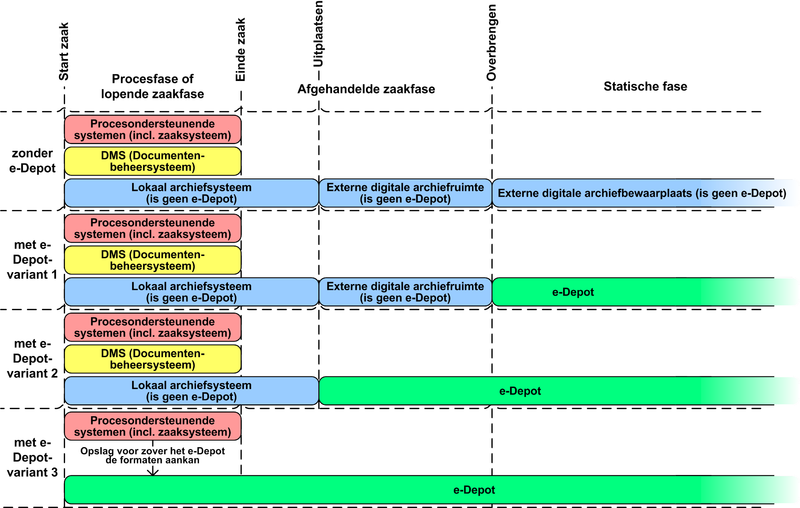 Bron: GEMMA
Overbrenging: in grote lijnen
En bij het Rijk?
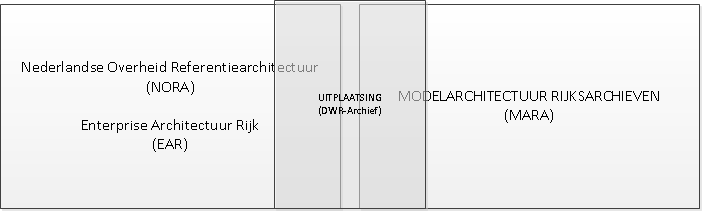 Overbrenging: in grote lijnen
NORA Katern Digitale Duurzaamheid
Metagegevens
Opslagformaten
Digitaal Beheer en Preservation
eDepot
Kaders
Overbrenging: heel concreet
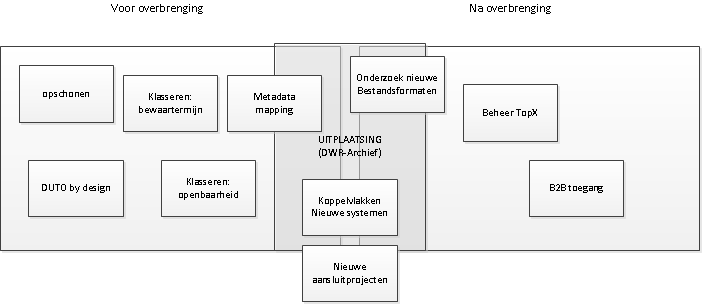 Waar staan we?
Pilots Archief2020
DWR-Archief (aansluitingen op e-depot)
DTR programma (service organisatie Nationaal Archief)
KIA platform
DUTO en standaardisatieraad
VNG: project Digitale Archieven op Orde
RDDI projecten: webarchivering, D-stroy

Digitale overbrenging in MJP Woo
Tijdelijke versterking kennisfunctie NA 
Op zoek naar gezamenlijke projecten
Inventarisatie ervaringskennis digitale overbrenging
Kansrijke opties en ontwikkelrichtingen
Investeren in ontwerp en inrichting van nieuw aan te schaffen bronsystemen
Archiveren ‘by design’
Archiveren bij de bron
Doorontwikkelen van het e-depot
Vereenvoudigen van de metadataprofielen TMR en TMLO
Vernietigen ‘by design’
Organisatieontwikkeling en opleiding
Samenwerken in multidisciplinaire teams
Voor vandaag
Wat zijn jullie ervaringen?
Waar liggen jullie behoeftes?
Wat moeten we gaan doen?